Исследовательская деятельность в обучении предмету «Английский язык» с применением современных образовательных технологий и национально-регионального компонентаШиреторова Л.Г. , учитель английского языка МБОУ «Куйтунская ООШ» Тарбагатайский район
Ни один завоеватель не может изменить сущность масс, ни один государственный деятель не может поднять мировые дела выше идей и способностей того поколения взрослых, с которым он имеет дело. Но учитель - я употребляю это слово в самом широком смысле - может совершить больше, нежели завоеватели и государственные главы. Они, учителя, могут создать новое воображение и освободить скрытые силы человечества.                                                         Герберт Уэллс
Создание условий для проектирования образовательного процесса
Деятельность по разработке программно-методического сопровождения образовательного процесса:
Программа «My native land Burytia»
Программа «Учебно-исследовательская работа по английскому языку»
Программа «Контрольно измерительные материалы по английскому языку»
Программа «Проектно-исследовательская работа по английскому языку»
Деятельность по разработке электронных, интернет- ресурсов, по формированию информационной образовательной среды1. http://nsportal.ru/shiretorova-lyudmila-galsanovna2. http://www.tea4er.ru/3.https://www.englishteachers.ru/forum/index.php?showforum=206
Повышение квалификации, совершенствование педагогического мастерства
Обучение ИЯ в условиях перехода на ФГОС ООО 
Особенности преподавания АЯ в НОО в системе новых требований ФГОС
Развитие аудитивных умений с применением социальных сервисов
 "Podcast", "Audacity" в процессе подготовки к ЕГЭ по АЯ 
4. Актуальные проблемы иноязычного образования в общеобразовательной школе
5. Современный урок АЯ в рамках ФГОС (Подготовка к ЕГЭ и ГИА средствами УМК "Rainbow English«
6. Современные образовательные технологии в условиях реализации ФГОС по английскому языку
Проектирование образовательного процесса1. Методическое и  технологическое обеспечение 2. Инновационная деятельность
Результативность деятельности
Образовательные результаты обучающихся на муниципальном и региональном уровнях
2. Распространение опыта  профессиональной деятельности
3. Участие в работе  методических объединений
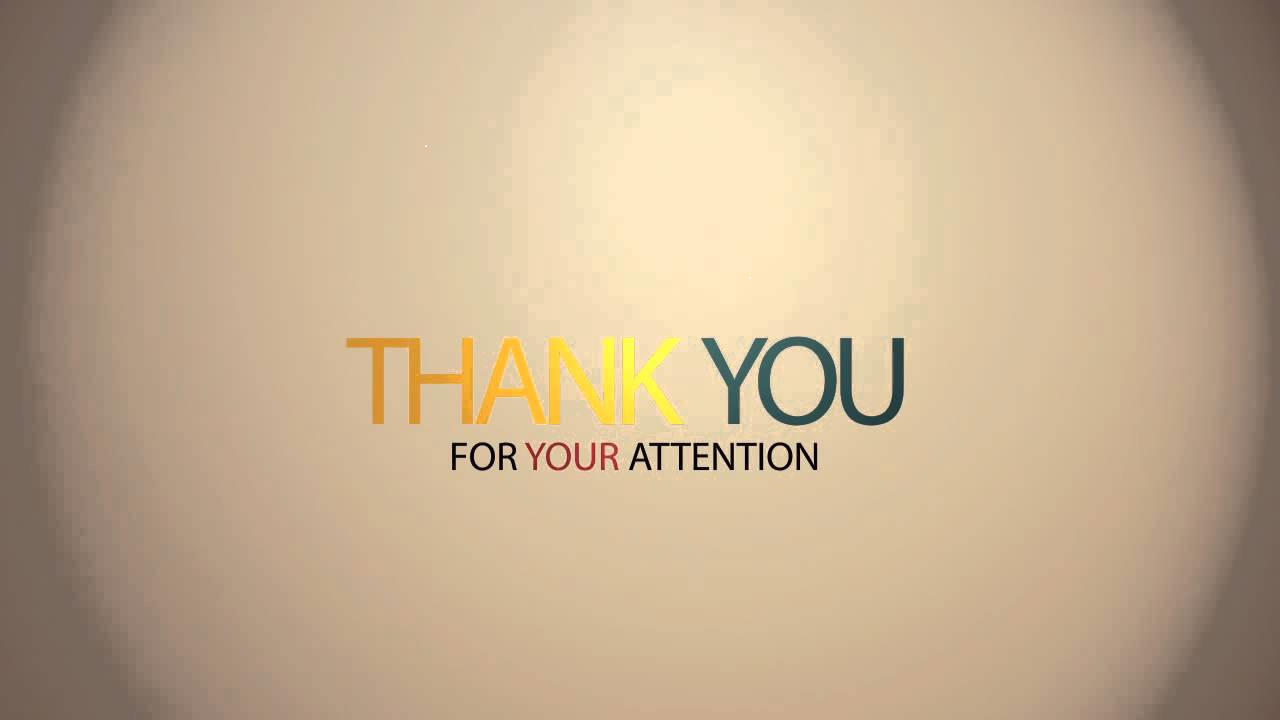